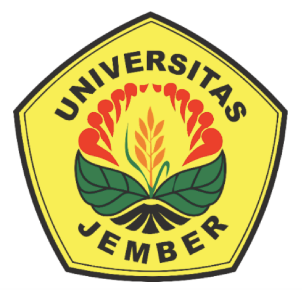 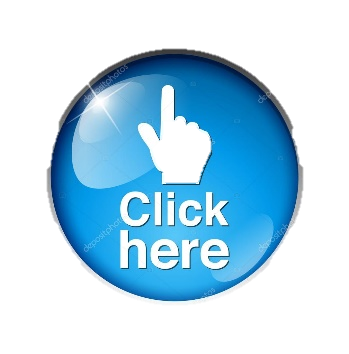 Selamat Datang di PPT InteraktifPemahaman Visi dan Misi
Prodi Teknik Konstruksi Perkapalan Jurusan Teknik Mesin
Fakultas Teknik Universitas Jember
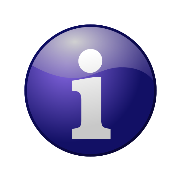 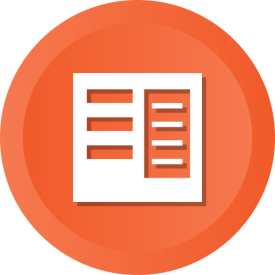 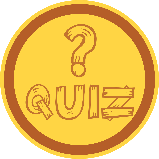 Petunjuk Penggunaan
Kuis Interaktif
Visi dan Misi Prodi TKP
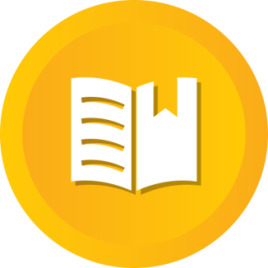 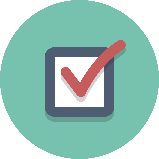 Menu Utama
Kuesioner
Seberapa penting visi dan misi Prodi?
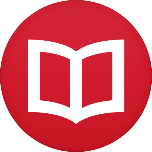 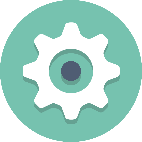 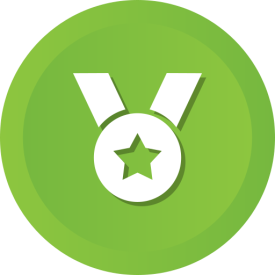 Contoh Implementasi
Sumber/ Referensi
Biografi Pengembang
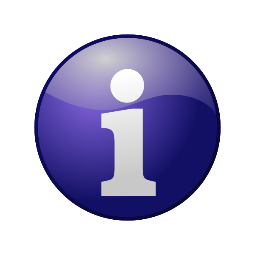 Petunjuk Penggunaan
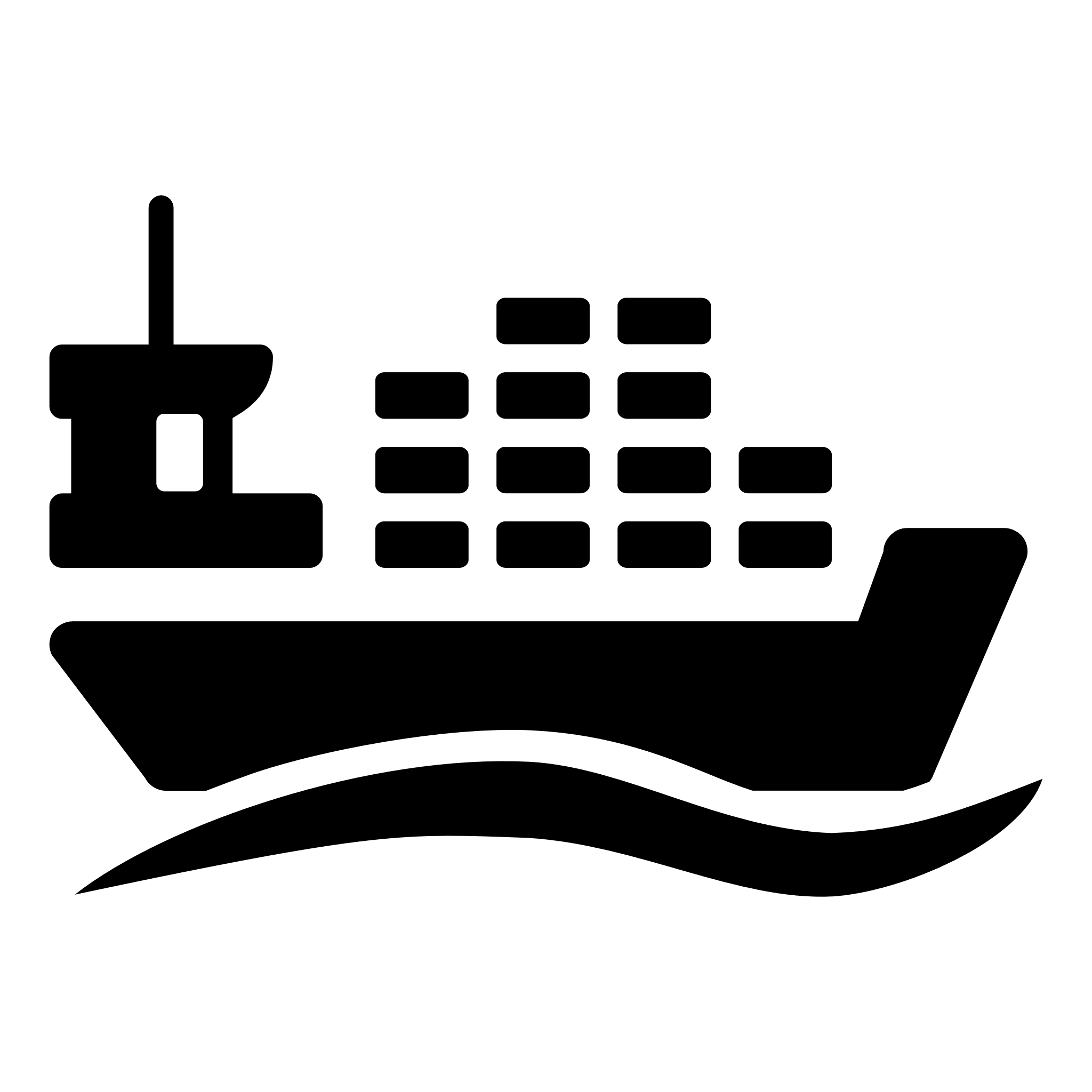 Klik untuk Menu Utama

		Klik untuk slide selanjutnya

		Klik untuk slide sebelumnya

		Klik untuk kembali ke halaman awal

		Klik untuk kembali ke menu visi dan misi                  		
		Klik untuk Dosen

		 Klik untuk Mahasiswa
Visi Misi
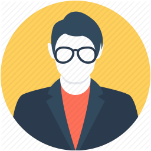 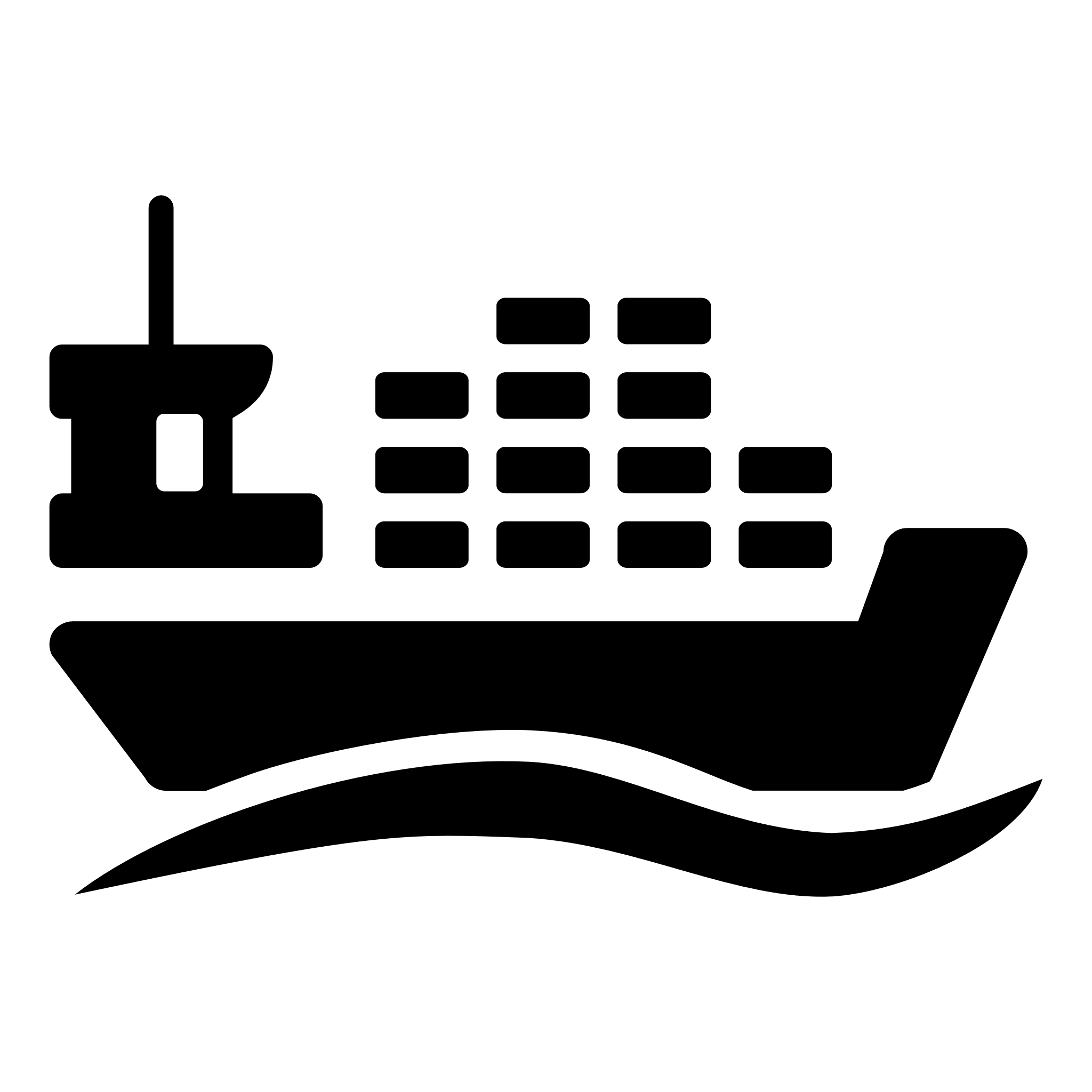 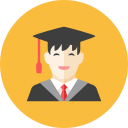 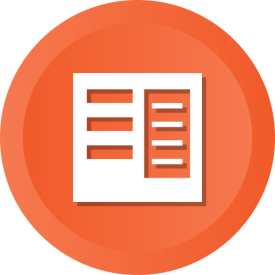 Visi dan Misi Prodi    Teknik Konstruksi Perkapalan
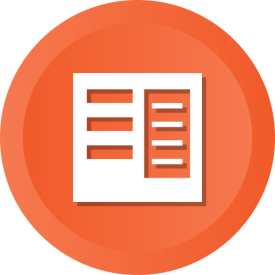 Visi
Menjadikan lembaga unggul berwawasan lingkungan yang mampu membekali peserta didiknya dengan kemampuan akademis dan keterampilan profesional yang memungkinkan lulusannya bekerja dalam profesi-profesi berhubungan dengan industri perkapalan
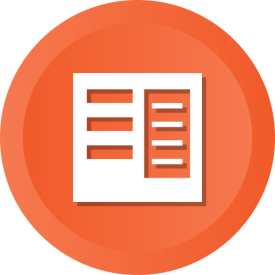 Visi dan Misi Prodi    Teknik Konstruksi Perkapalan
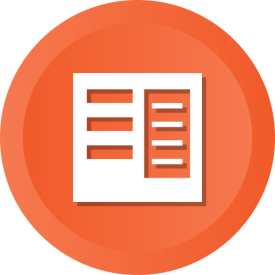 Misi
Melaksanakan dan mengembangkan pendidikan akademik berkualitas yang memiliki daya saing tingkat nasional, serta berwawasan technopreneurship;
Menyelenggarakan pembelajaran berkualitas, produktif, dan akuntabel;
Melaksanakan penelitian yang sejalan dengan dinamika teknik perkapalan dan kebutuhan stakeholders berwawasan lingkungan;
Mengoptimalkan kapabilitas lembaga untuk membekali peserta didiknya dengan kemampuan proses rancang bangun kapal secara profesional dengan cara memberikan pelatihan-pelatihan agar lulusannya memiliki keterampilan untuk melakukan proses rancang bangun kapal yang berbasis kelestarian lingkungan;
Mengembangkan kerjasama kemitraan dengan institusi dalam dan luar negeri;
Meningkatkan kualitas proses dan produk tridarma secara berkelanjutan (continuous quality improvement).
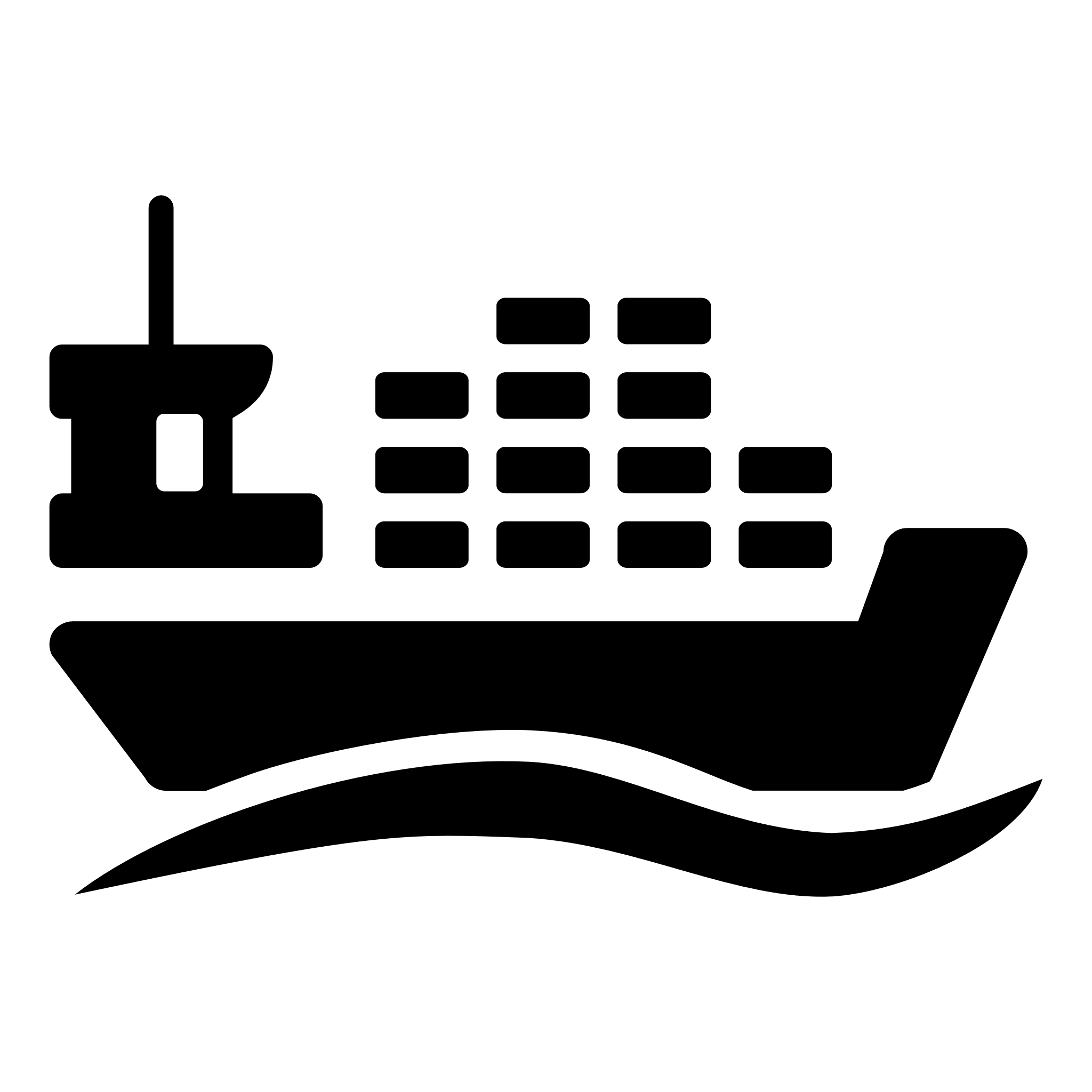 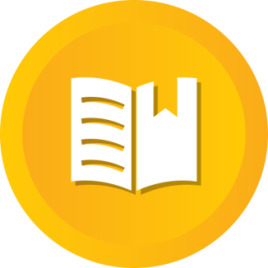 Seberapa PentingVisi dan Misi Prodi
Visi dan misi merupakan landasan dasar Prodi
Misi memastikan tujuan dasar Prodi
Membantu dalam pengambilan keputusan sesuai tujuan Prodi
Membantu mencegah civitas akademika agar tidak salah dalam melangkah
Visi dibuat untuk menjamin kesuksesan Prodi
Visi berguna untuk menumbuhkan semangat dan komitmen civitas akademikanya
Visi menjadi motivasi bagi civitas akademika
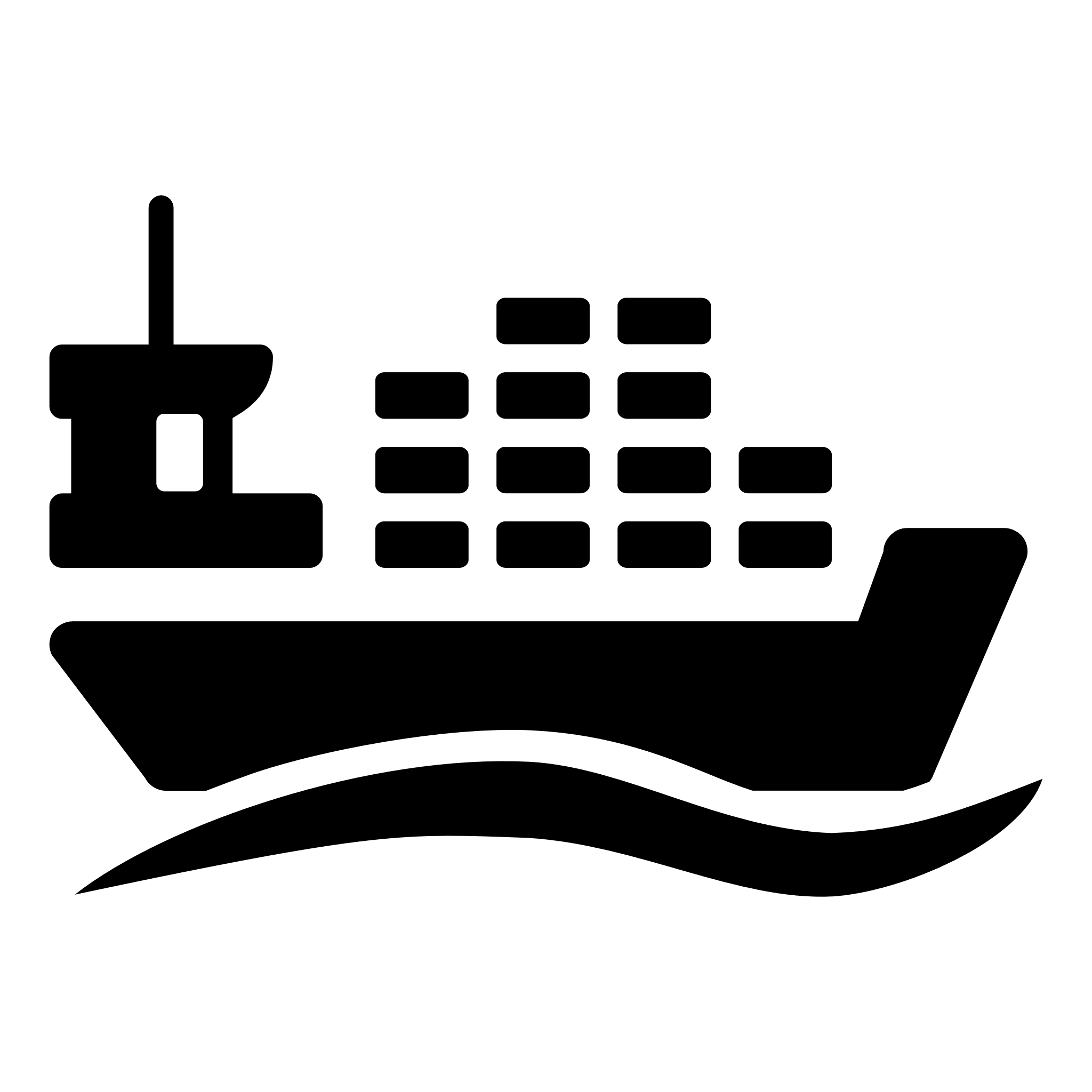 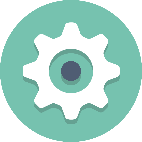 Contoh Implementasi
Dosen
Mahasiswa
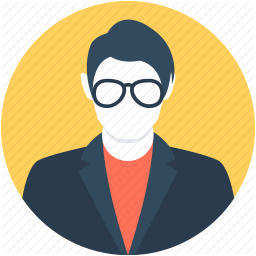 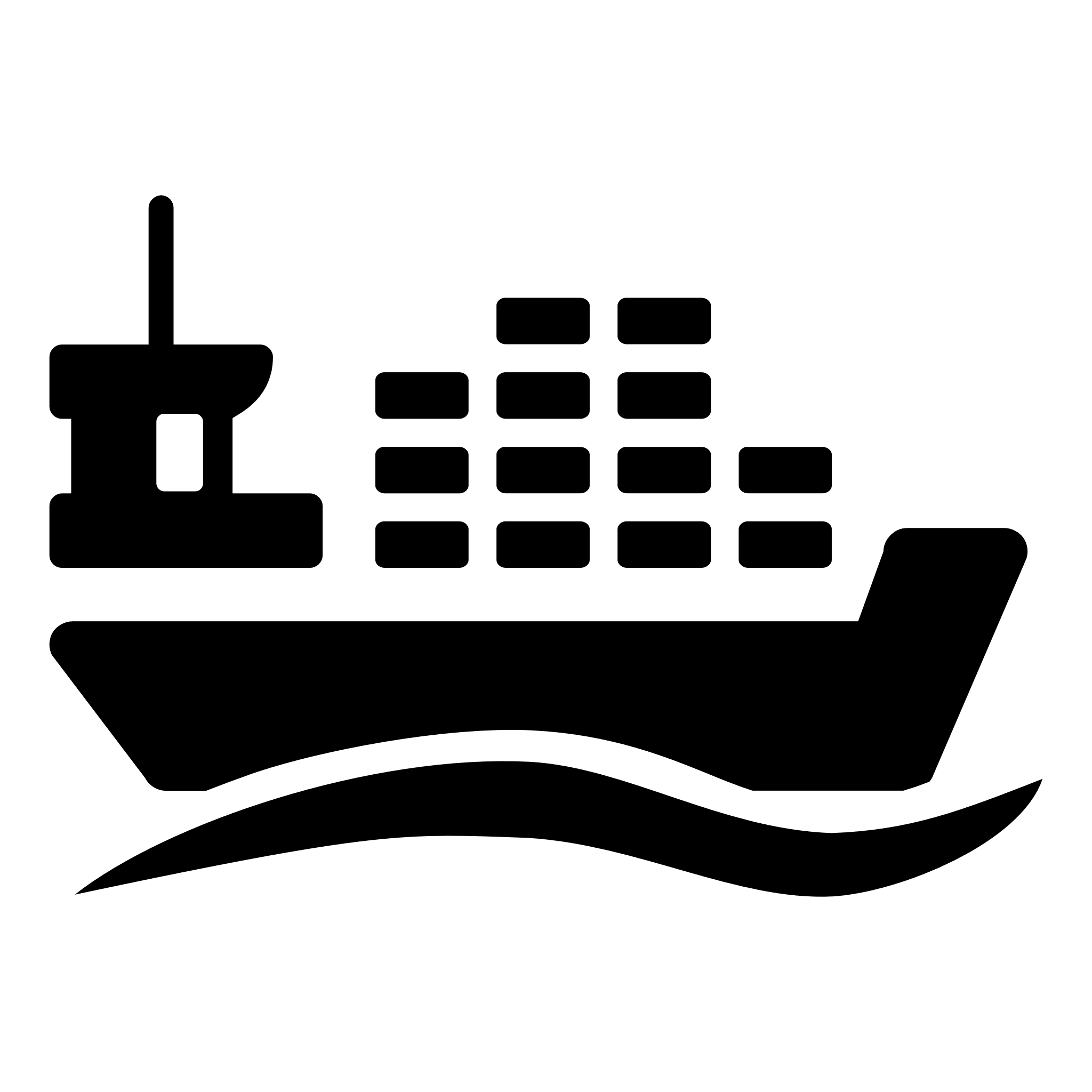 Visi Misi
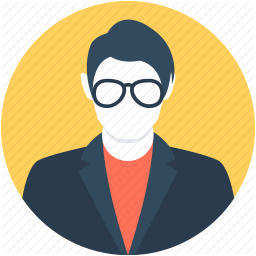 Dosen
Melaksanakan dan mengembangkan pendidikan akademik berkualitas yang memiliki daya saing tingkat nasional, serta berwawasan technopreneurship
Menyelenggarakan pembelajaran berkualitas, produktif, dan akuntabel
Membuat pembelajaran yang kreatif dan inovatif
Menguasai dan menggunakan beragam metode pengajaran baik online maupun offline
Menggunakan MMP dan SISTER sebagai penunjang pelaksanaan pembelajaran
Mengajak mahasiswa untuk turut berperan dalam berbagai kompetisi dan ajang nasional
Menjadi dosen pembimbing akademik yang selalu memberikan motivasi kepada mahasiswa
Memasukkan wawasan technopreneurship dalam tujuan pembelajaran
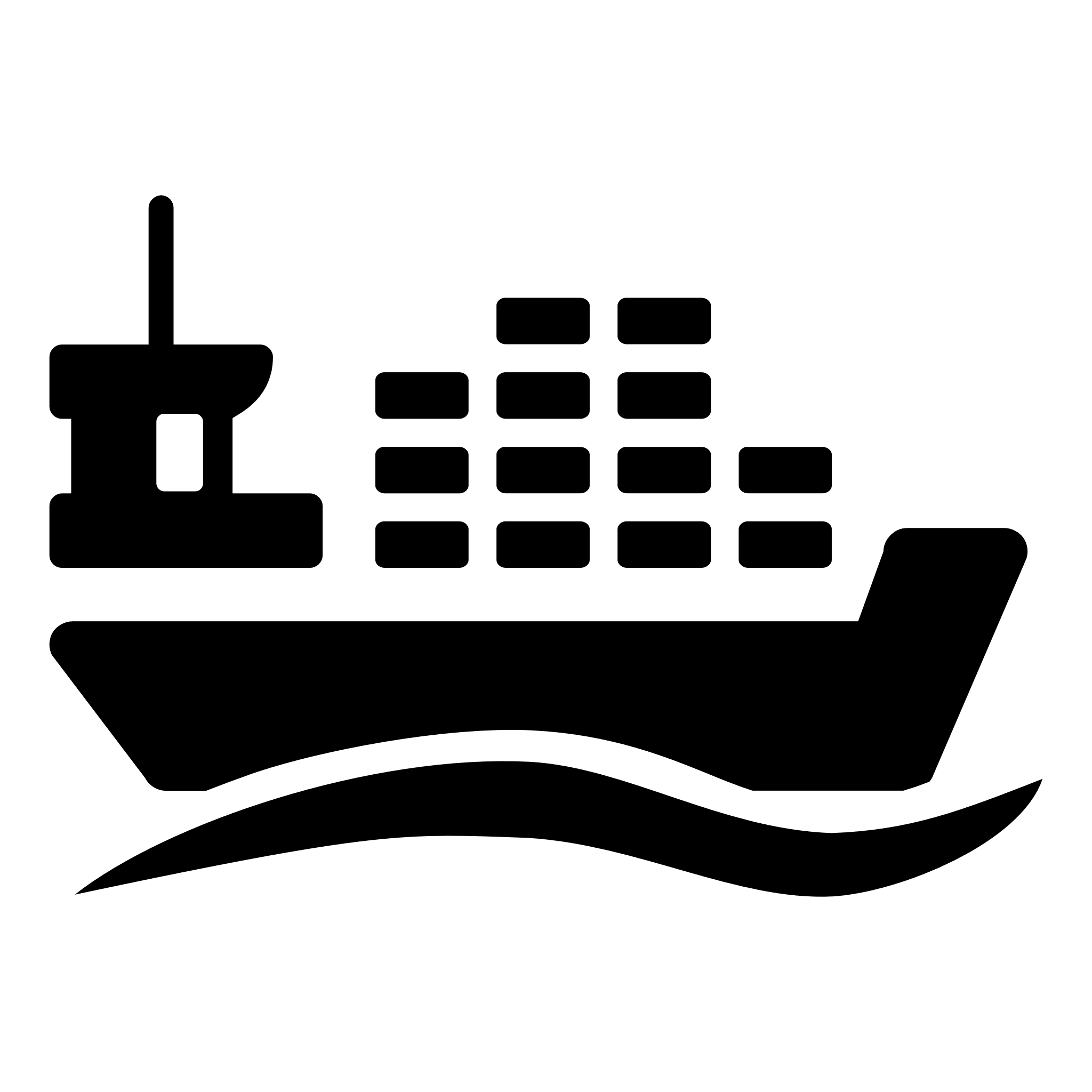 Visi Misi
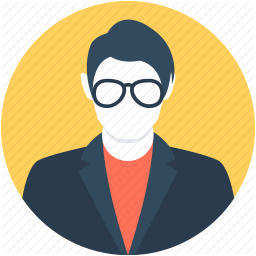 Dosen
Mengoptimalkan kapabilitas lembaga untuk membekali peserta didiknya dengan kemampuan proses rancang bangun kapal secara profesional dengan cara memberikan pelatihan-pelatihan agar lulusannya memiliki keterampilan untuk melakukan proses rancang bangun kapal yang berbasis kelestarian lingkungan
Melaksanakan penelitian yang sejalan dengan dinamika teknik perkapalan dan kebutuhan stakeholders berwawasan lingkungan
Bersama Lembaga, menyelenggarakan pelatihan-pelatihan pendukung kepada mahasiswa
Mengajarkan penggunaan software-software yang berkaitan dengan perkapalan kepada mahasiswa
Memberikan pengajaran rancang bangun kapal ramah lingkungan
Memberikan praktikum-praktikum untuk setiap Mata Kuliah yang membutuhkan
Melakukan penelitian-penelitian berdasarkan permasalahan-permasalahan masyarakat sekitar
Melakukan penelitian tentang kapal ikan yang dibutuhkan masyarakat nelayan Jember
Melakukan publikasi pada jurnal-jurnal nasional maupun internasional terakreditasi
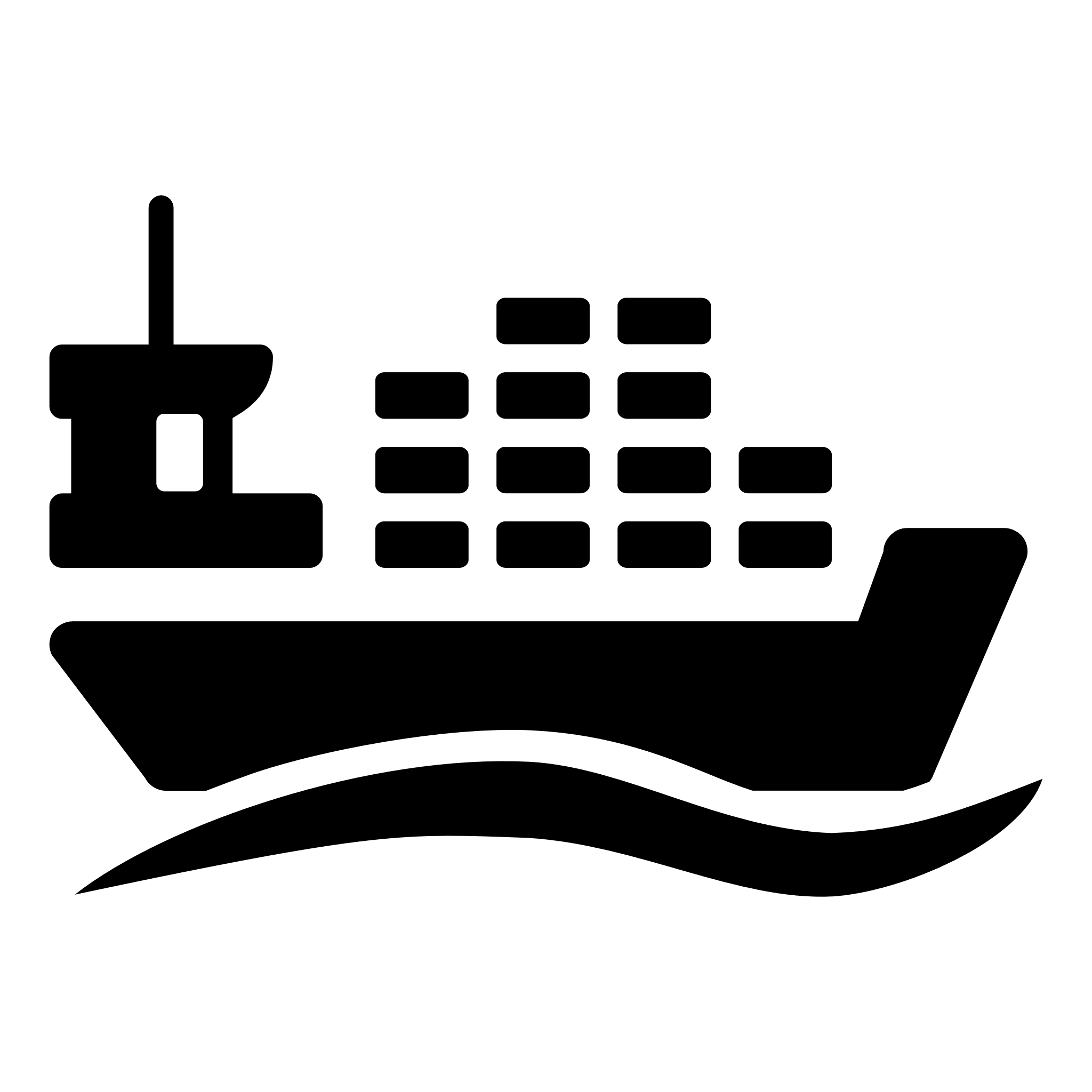 Visi Misi
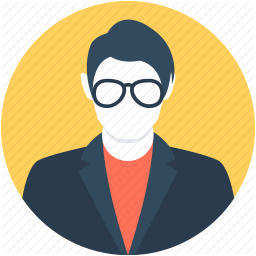 Dosen
Mengembangkan kerjasama kemitraan dengan institusi dalam dan luar negeri
Meningkatkan kualitas proses dan produk tridarma secara berkelanjutan (continuous quality improvement)
Melaksanakan pengajaran sesuai peta kurikulum
Melaksanakan penelitian sesuai roadmap Keris (Kelompok Riset) Perkapalan
Melaksanakan pengabdian sesuai roadmap yang telah ditetapkan oleh Prodi
Bersama Lembaga, membuat MoU dan MoA kepada institusi maupun Lembaga yang berhubungan dengan Teknik Konstruksi Perkapalan
Melakukan penelitian maupun pengabdian pada institusi mitra
Melakukan penelitian bersama institusi lain baik di dalam maupun luar negeri yang juga bergerak di bidang Perkapalan
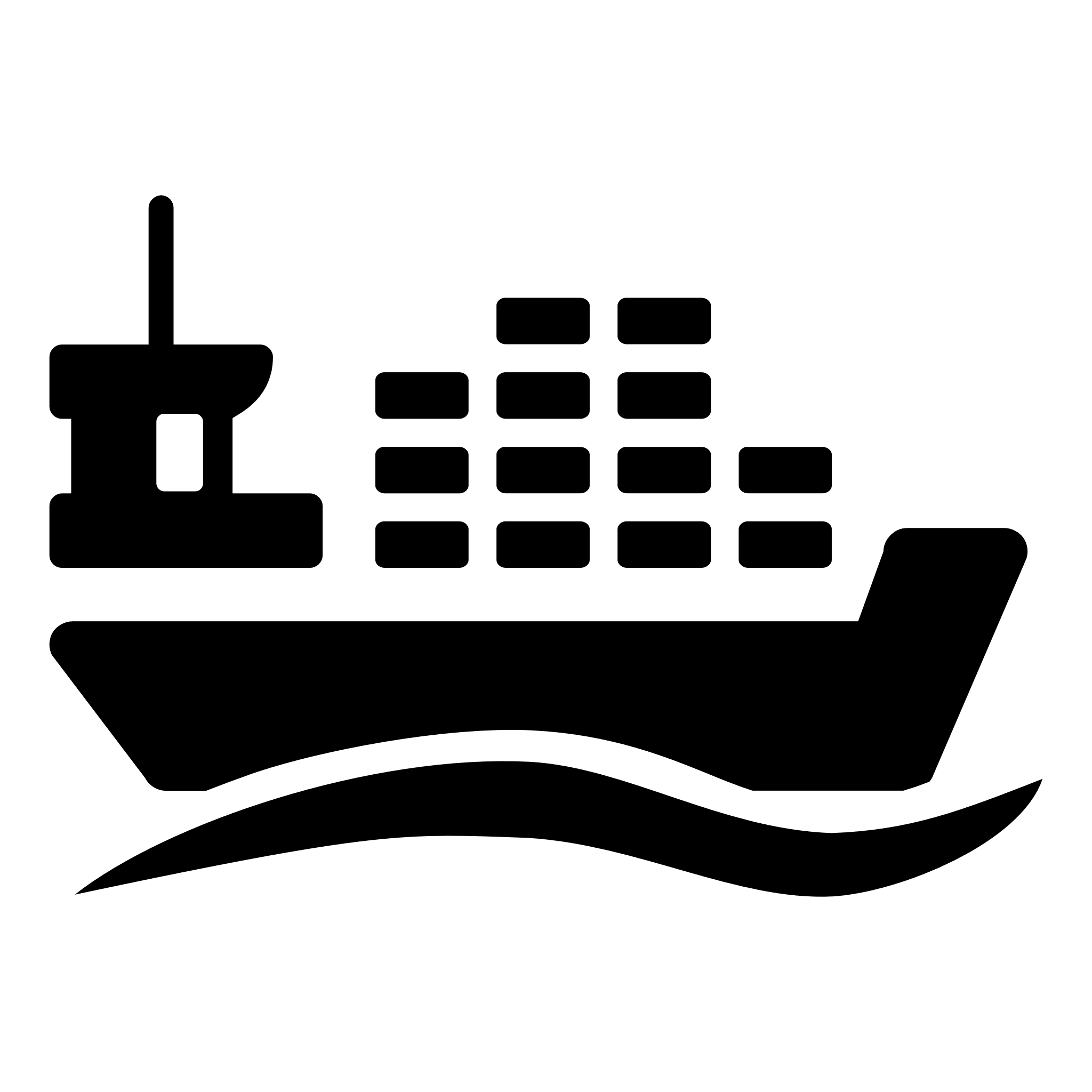 Visi Misi
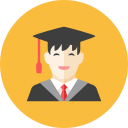 Mahasiswa
Melaksanakan dan mengembangkan pendidikan akademik berkualitas yang memiliki daya saing tingkat nasional, serta berwawasan technopreneurship
Menyelenggarakan pembelajaran berkualitas, produktif, dan akuntabel
Menjadi juara dalam ajang perlombaan nasional
Permintaan lulusan yang tinggi oleh banyak industry
Mampu membuka lapangan pekerjaan sendiri setelah lulus
dapat menggunakan MMP dan SISTER for Student dengan baik
Mengerjakan tugas-tugas perkuliahan sesuai jadwal dan jujur
Mengikuti pembelajaran dengan menggunakan media apapun tanpa kesulitan
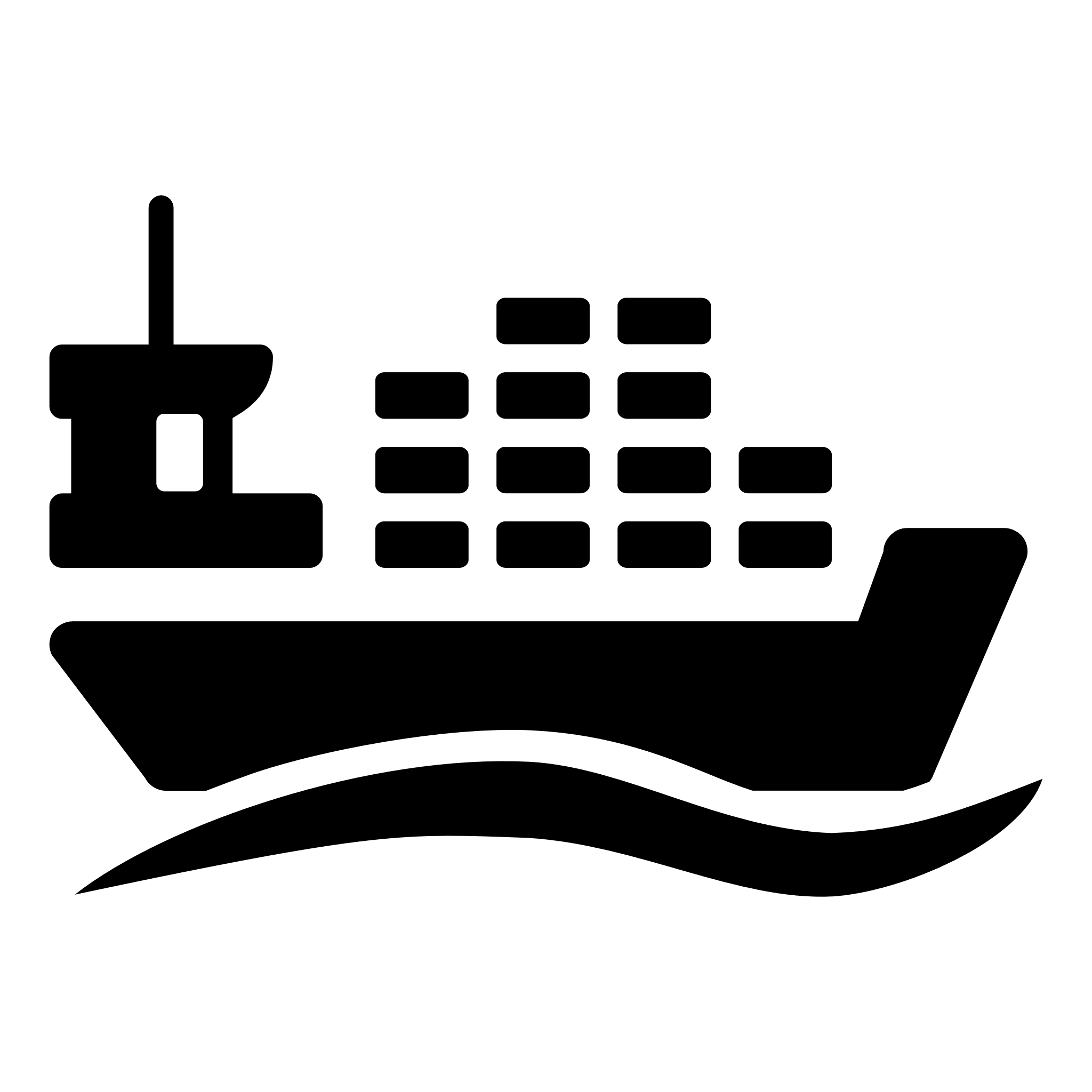 Visi Misi
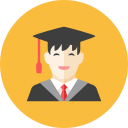 Mahasiswa
Mengoptimalkan kapabilitas lembaga untuk membekali peserta didiknya dengan kemampuan proses rancang bangun kapal secara profesional dengan cara memberikan pelatihan-pelatihan agar lulusannya memiliki keterampilan untuk melakukan proses rancang bangun kapal yang berbasis kelestarian lingkungan
Melaksanakan penelitian yang sejalan dengan dinamika teknik perkapalan dan kebutuhan stakeholders berwawasan lingkungan
Ikut serta dalam Program Kreativitas Mahasiswa dengan ide kreatif dalam dunia Perkapalan
Berperan aktif melakukan penelitian untuk menjawab permasalahan keluhan nelayan maupun masyarakat pesisir lainnya
Membuat prototype kapal ramah lingkungan
Mengikuti pelatihan maxsurf atau pelatihan-pelatihan software perkapalan lainnya
Aktif mencari info terkait pelatihan-pelatihan yang menunjang untuk bekal kerja nanti
Menguji coba rancangan kapal yang dibuat menggunakan software-software kapal
Mempelajari dan menguasai CFD
Mengikuti pelatihan pengelasan, marine surveyor, dll.
Mengikuti segala jenis praktikum yang telah disiapkan oleh Prodi
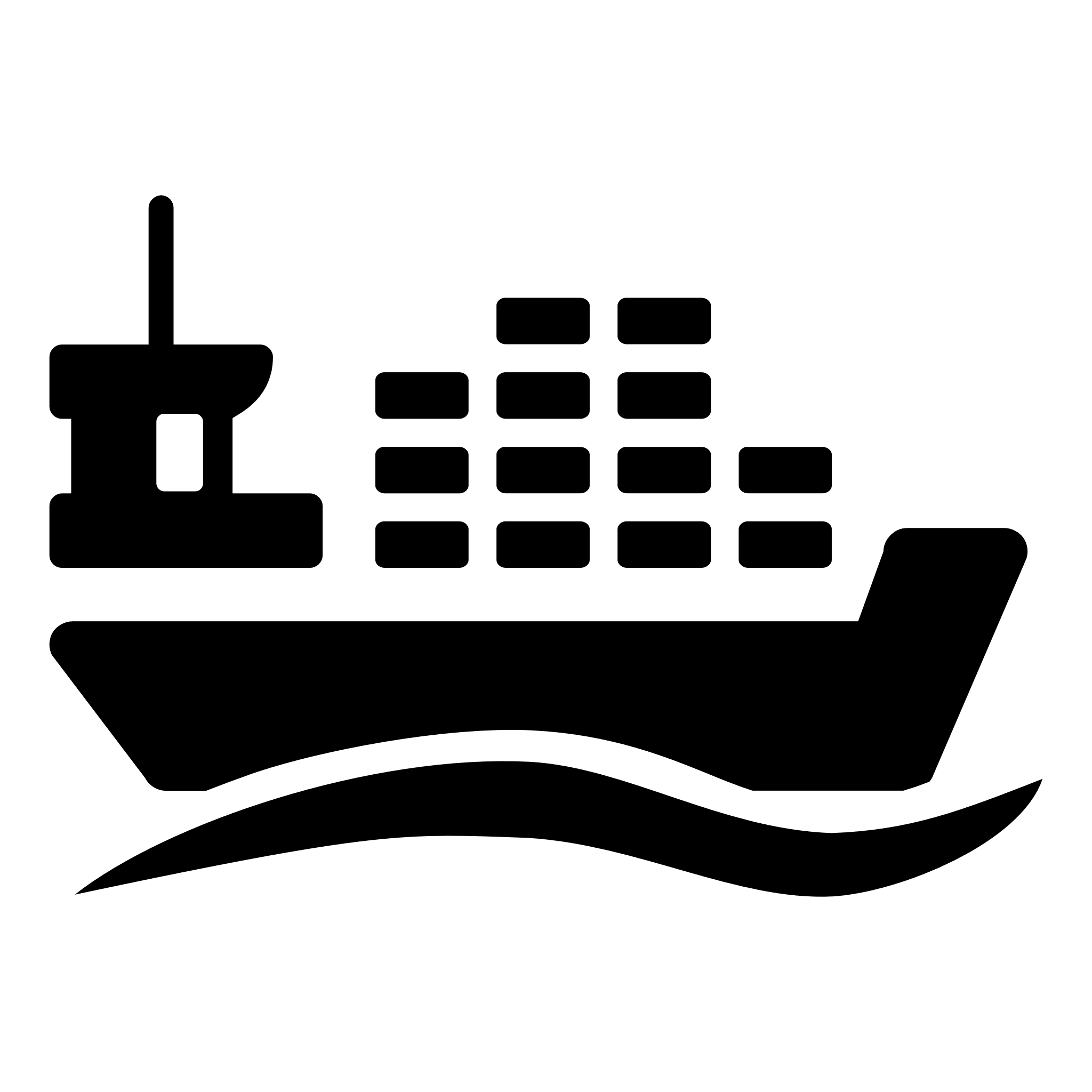 Visi Misi
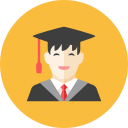 Mahasiswa
Meningkatkan kualitas proses dan produk tridarma secara berkelanjutan (continuous quality improvement)
Mengembangkan kerjasama kemitraan dengan institusi dalam dan luar negeri
Mengikuti magang di instansi-instansi Pemerintah maupun perusahaan-perusahaan luar
Mengikuti kegiatan kampus merdeka dengan join Mata Kuliah Kampus lain
Mengikuti program pertukaran mahasiswa dengan universitas luar negeri
Mengambil Mata Kuliah sesuai Peta kurikulum
Membuat penelitian skripsi yang sesuai dengan Mata Kuliah Penjurusan yang diambil
Melakukan bakti sosial bersama mahasiswa lain kepada masyarakat sekitar maupun masyarakat pesisir
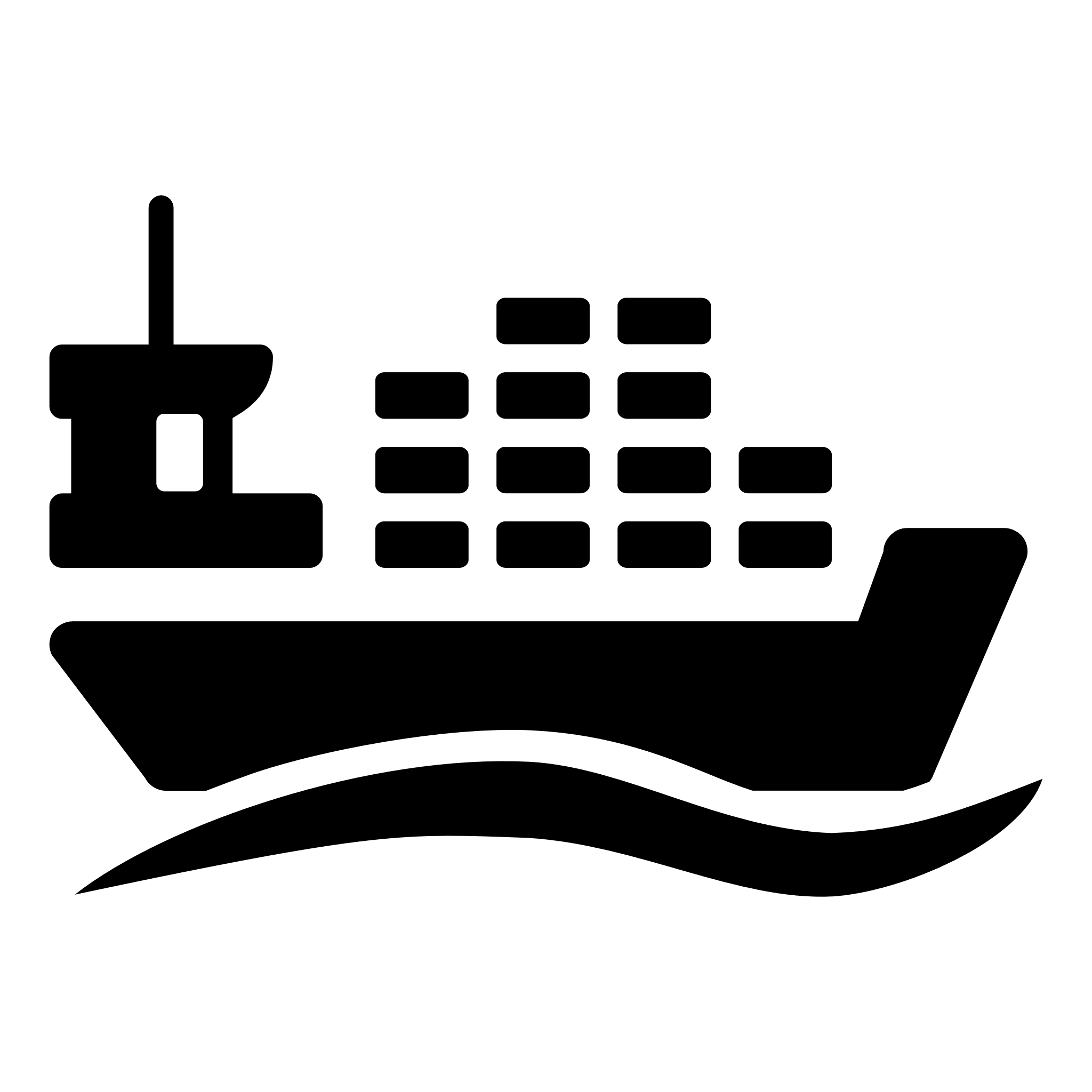 Visi Misi
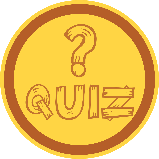 Kuis Interaktif
Dosen
Mahasiswa
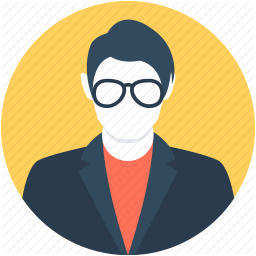 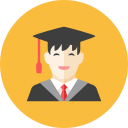 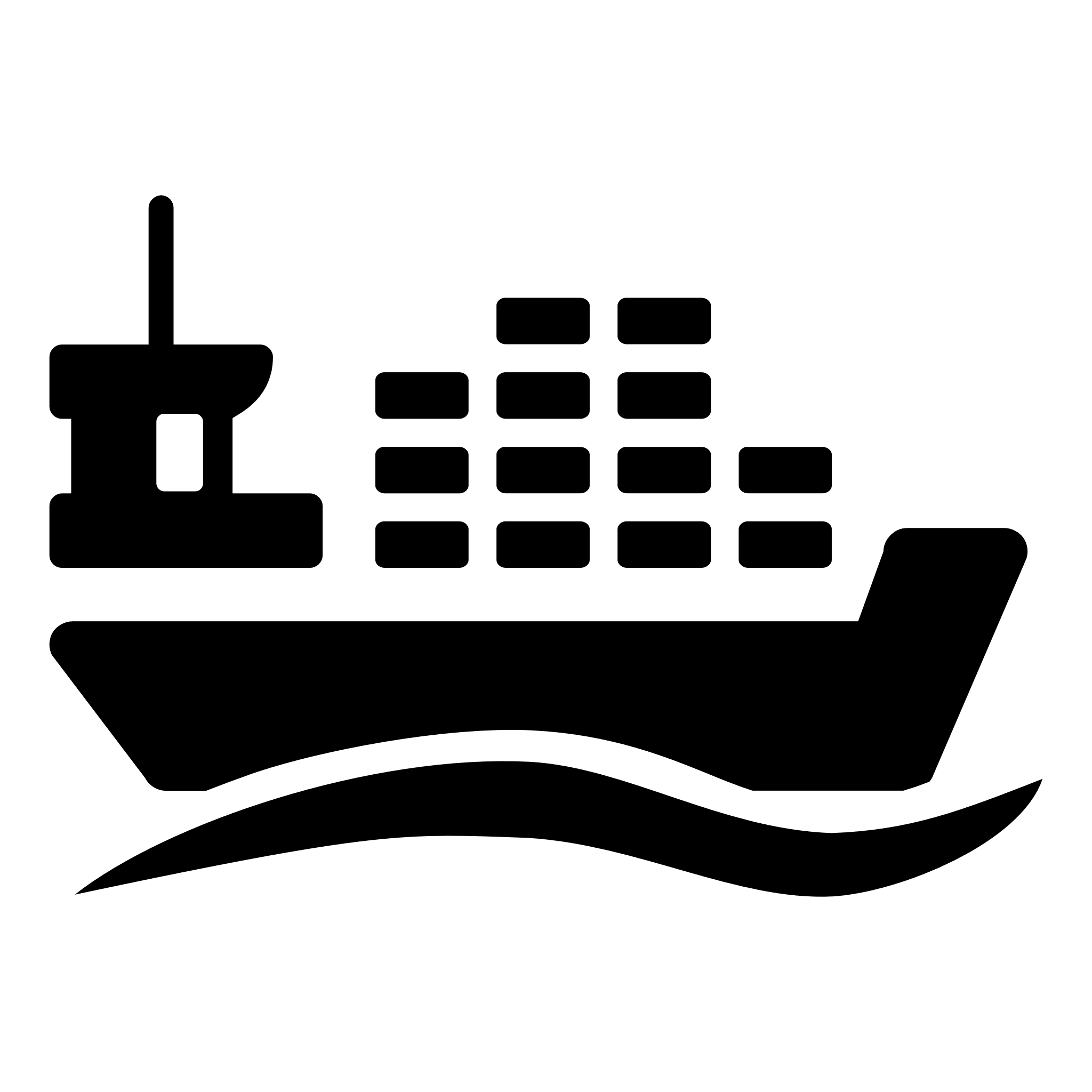 Visi Misi
Quiz
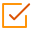 Click the Quiz button to edit this object
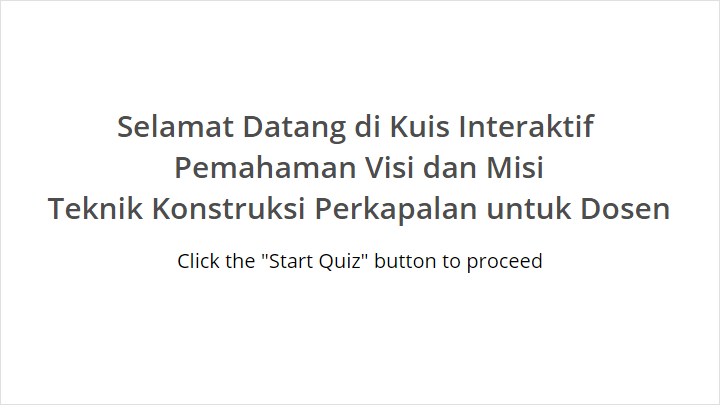 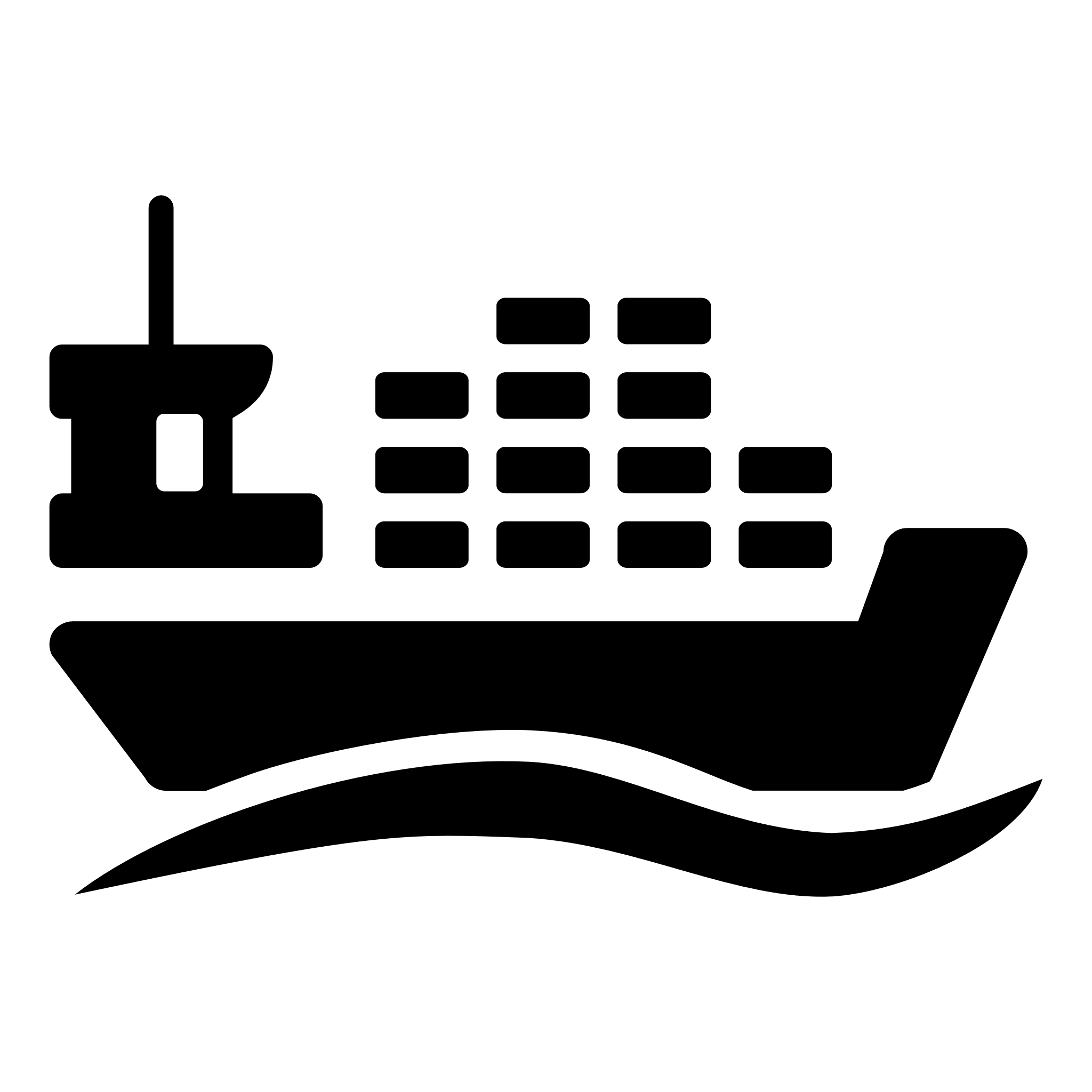 Quiz
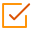 Click the Quiz button to edit this object
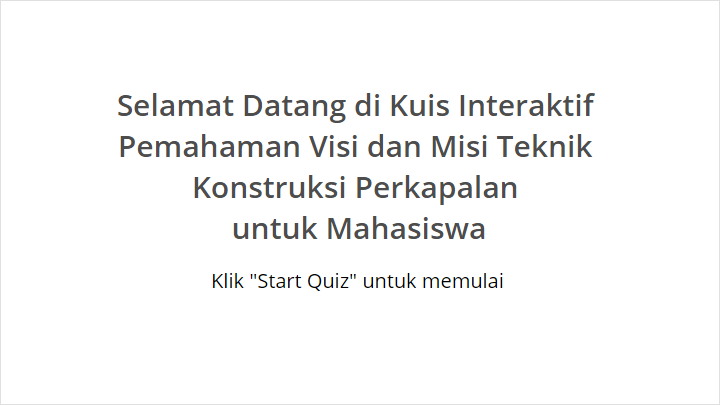 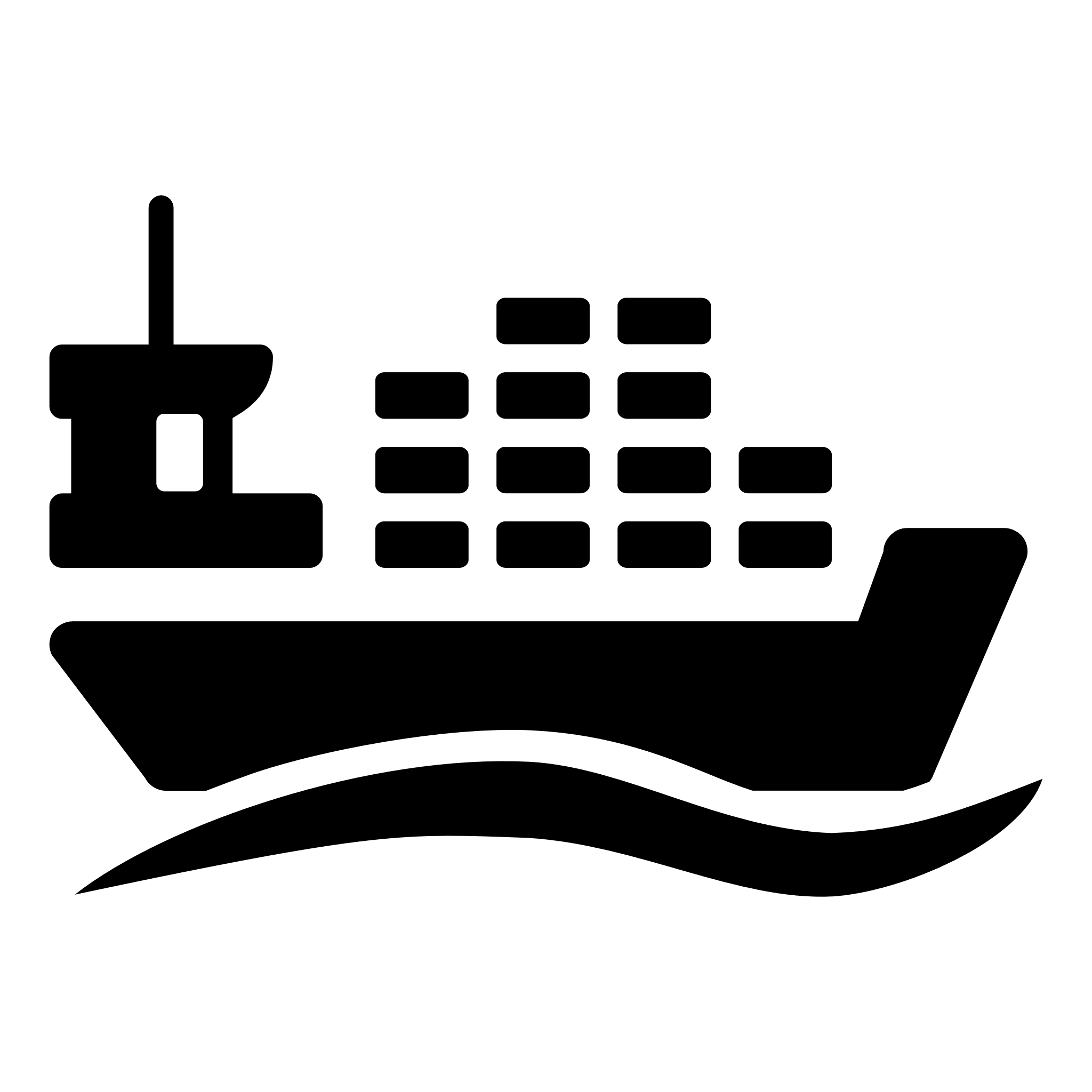 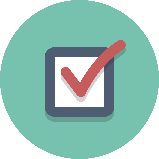 Kuesioner
https://forms.office.com/Pages/ResponsePage.aspx?id=IWuoD01i2EeN_yhVs5_MvkuZo2ltTXdEjyP6vYexW2hURVVBM01YR1FHS0k4OEhITktXT1hETFJaRC4u
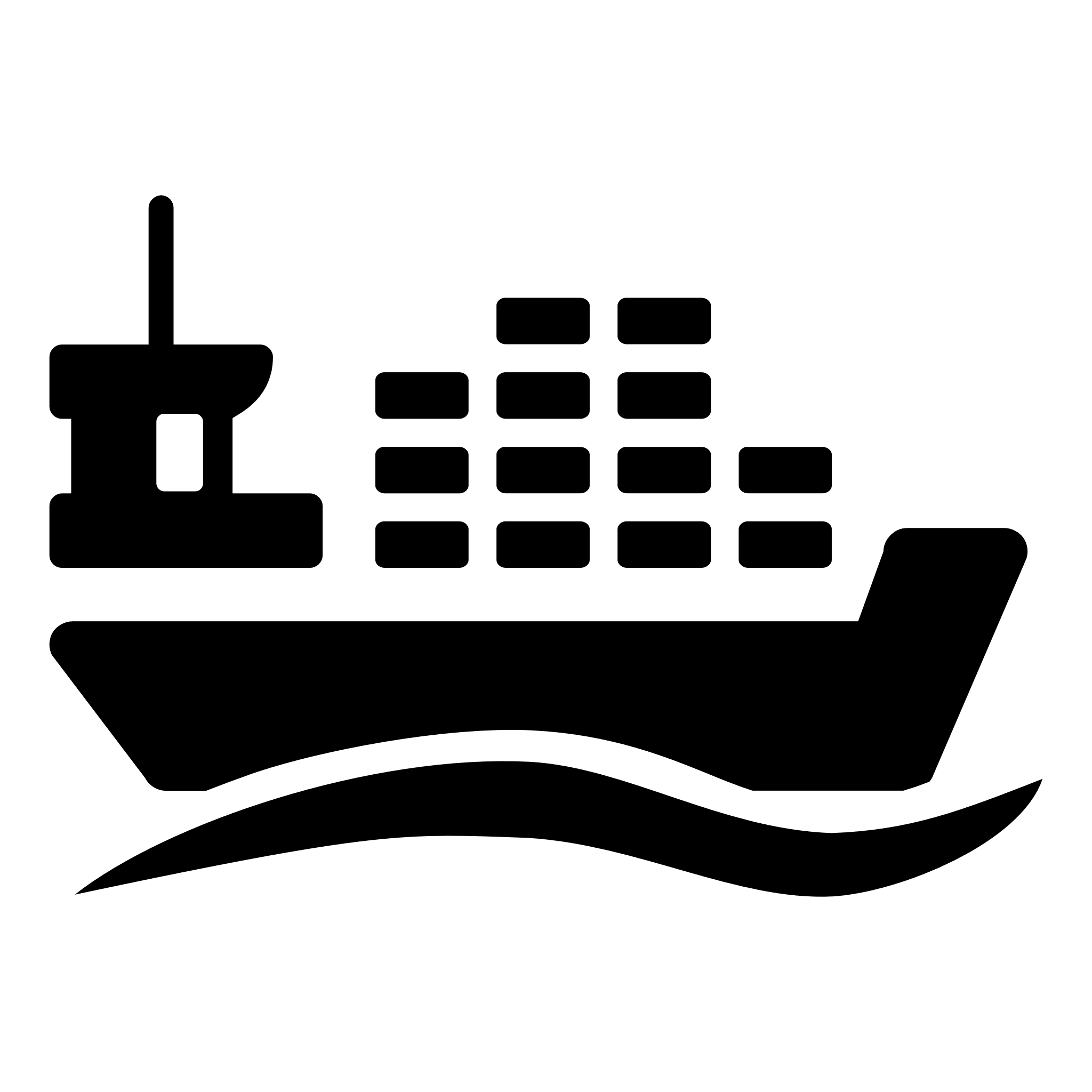 Visi Misi
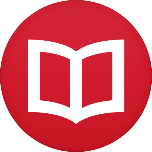 Sumber/Referensi
Anggariani, D. 2014. Pemahaman dan Implementasi Visi Misi dalam Kegiatan Akademik di Prodi Sosiologi Agama Fakultas Ushuluddin dan Filsafat.
Hasil Survei Pemahaman Visi Misi SIvitas Akademika dan Tenaga Kependidikan Tahun 2018 Departemen Gizi Kesehatan UGM
http://matematika.fkip.unej.ac.id/en/visi-misi/visi-misi-2/
Kuesioner Pemahaman Visi, Misi, dan Tujuan Prodi Manajemen Informatika Sekolah Tinggi Manajemen Informatika dan Komputer Pelita Nusantara
Maulidi, A., Syamswisna, Daningsih, E., Ariyati, E., Marlina, R. 2018. Pengukuran Tingkat Pemahaman Mahasiswa terhadap Visi Misi Program Studi Pendidikan Biologi FKIP UNTAN. Bio-Pedagogi: Jurnal Pembelajaran Biologi. Vol 7. No.2. 91-95.
Taswan. Tanpa Tahun. Workshop Strategi Meraih Peringkat B bagi PTS di Jateng
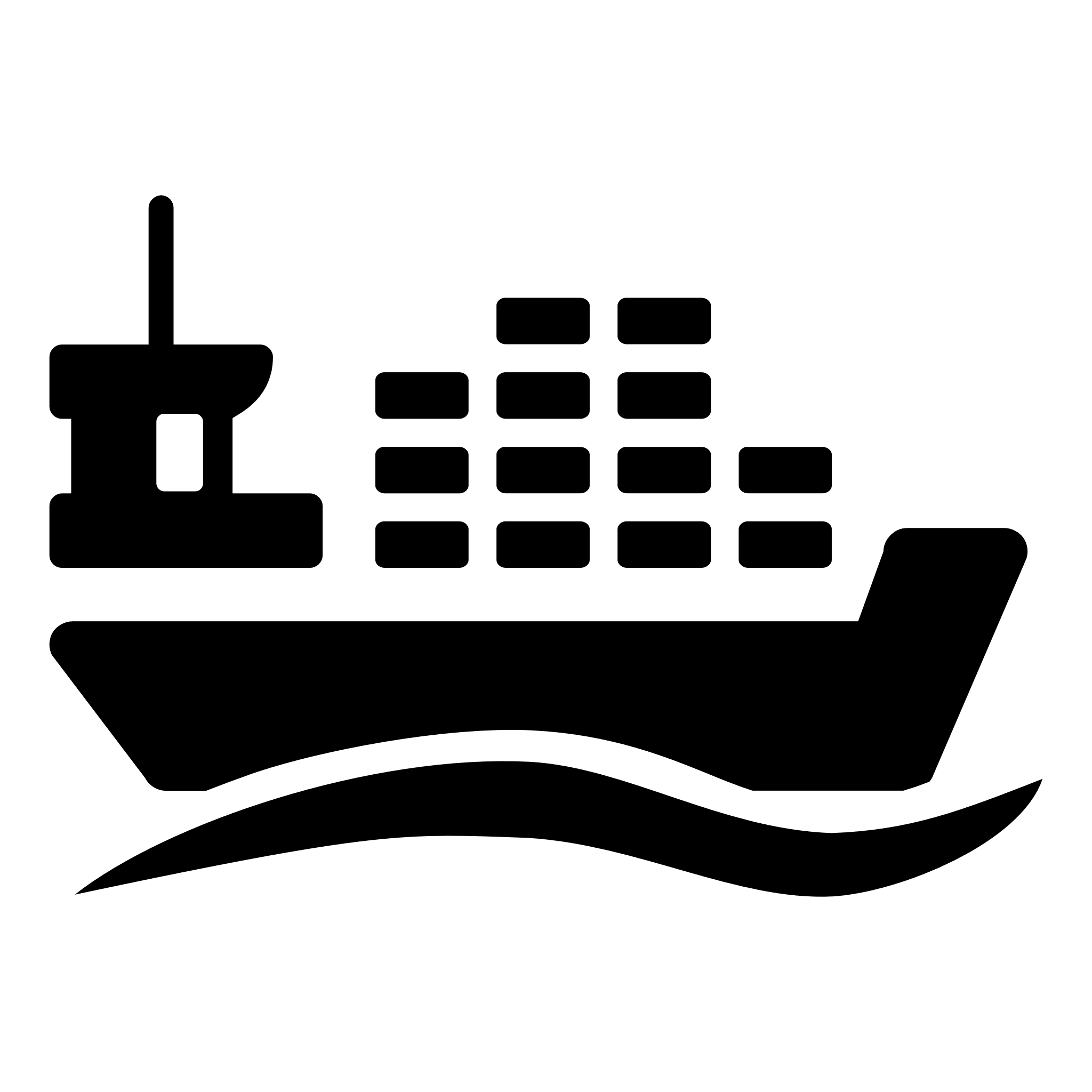 Visi Misi
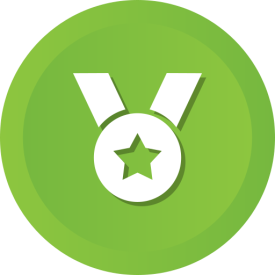 Biografi Pengembang
Dosen di Program Studi Teknik Konstruksi Perkapalan Universitas Jember. 
Lulusan Prodi S1 Pendidikan Biologi Universitas Jember tahun 2012, Pra-S2 Fisika di Institut Teknologi Sepuluh Nopember (ITS) tahun 2014 dan S2 Teknik Kelautan Bidang Keahlian Teknik dan Manajemen Pantai di Institut Teknologi Sepuluh Nopember (ITS) tahun 2016.
Pernah mengajar di Universitas Abdurachman Saleh Situbondo tahun 2018 di Prodi Teknik Kelautan.
Saat ini sedang menempuh kegiatan Latsar CPNS Kemdikbud Angkatan 44 dengan Power Point Interaktif ini sebagai produk dari kegiatan aktualisasi Latsar.
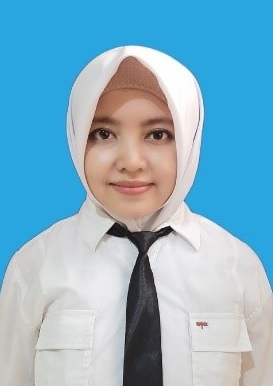 Wazirotus Sakinah, S.Pd., M.T.
e-mail:
Wazirotus.sakinah@unej.ac.id
Wazirotus.sakinah @gmail.com
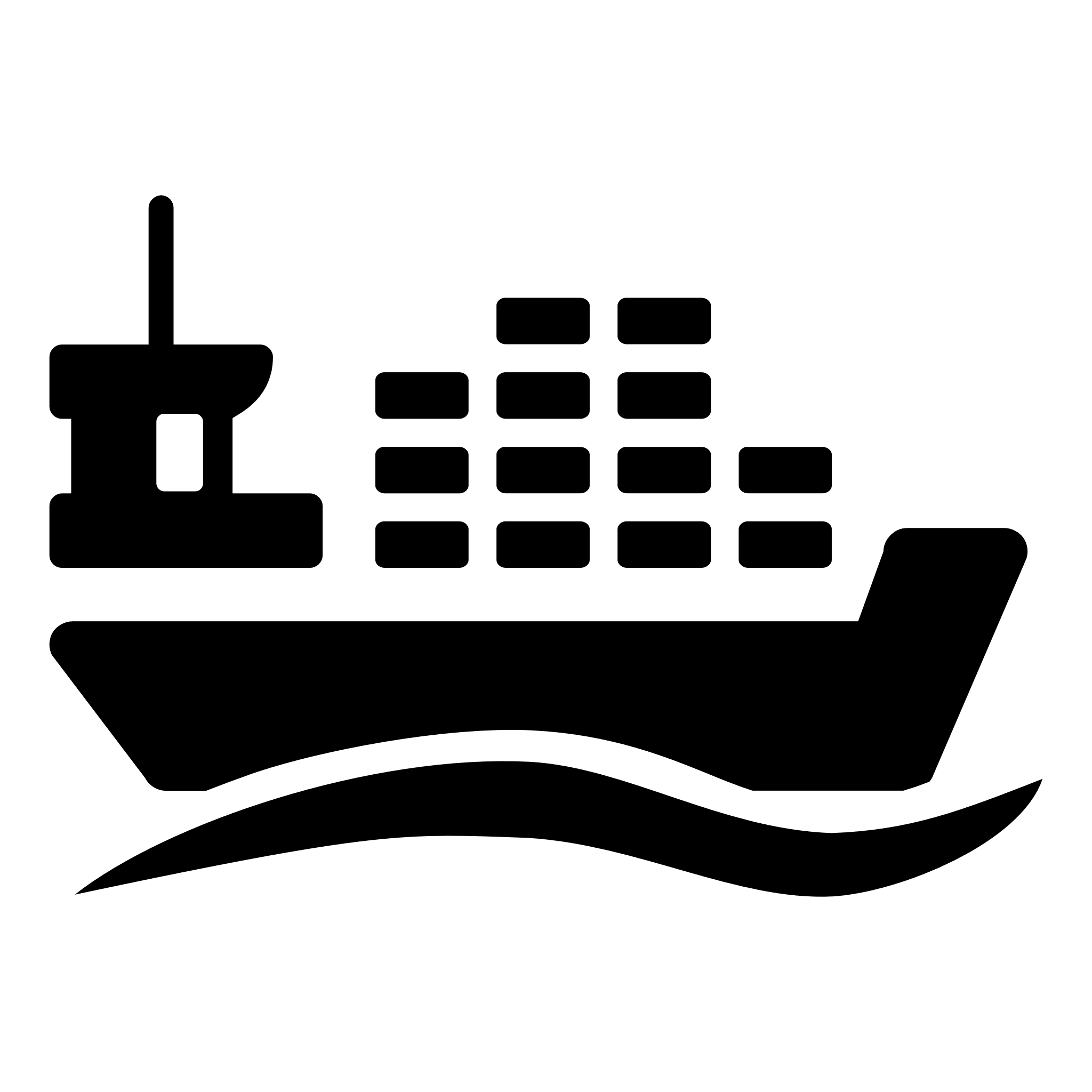 Visi Misi